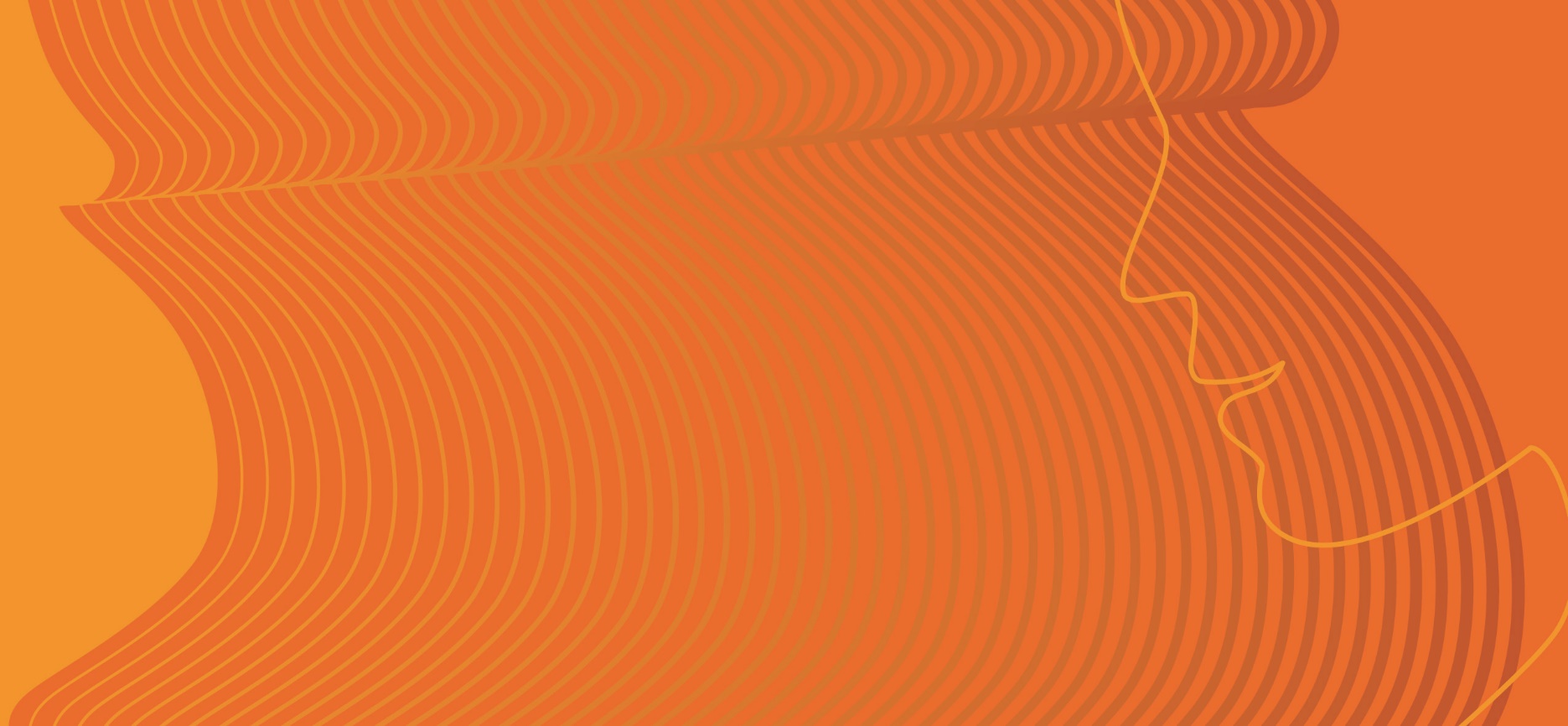 Zorg AfstemmeN op Gezondheidsvaardigheden in de Geboortezorg (ZANGG)
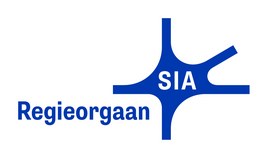 Evi Vlassak MSc		Dr. Marijke Hendrix 
Dr. Judit Keulen 		Prof. dr. Marianne Nieuwenhui	jze
1
|  Zuyd Template-set
Gezondheidsvaardigheden:

“de vaardigheden van mensen om informatie over gezondheid te verkrijgen, te begrijpen, te beoordelen en 
te gebruiken 
bij het nemen van gezondheidsgerelateerde beslissingen.”


29% van de volwassen Nederlanders is onvoldoende of beperkt gezondheidsvaardig

Gezondheidsvaardigheden zijn onder te verdelen in 
vier domeinen
Definitie
Sørenson K. et al.. (HLS-EU). Consortium Health Literacy Project Europe. Health Literacy and public health: a systematic review and integration of definitions and models. BMC Public Health, 2012; 25: 12:80.
Heijmans, M., Brabers, A., Rademakers, J. Hoe gezondheidsvaardig is Nederland? Factsheet Gezondheidsvaardigheden - Cijfers 2019 Utrecht: Nivel
Monique Heijmans & Jany Rademakers, Gezondheidsvaardigheden en de mismatch tussen de patiënt en de zorgomgeving. Onderdeel van artikelenserie Leren in de educatie, Lesgeven, begeleiden en faciliteren. Onder (eind)redactie van E. Bohnenn, I. den Hollander, R. Thijssen en B. Vaske. Den Haag: Stichting Expertisecentrum Oefenen.nl, 2020
2
Informatie vinden, begrijpen en gebruiken
Onder-steunende relatie met sociale omgeving
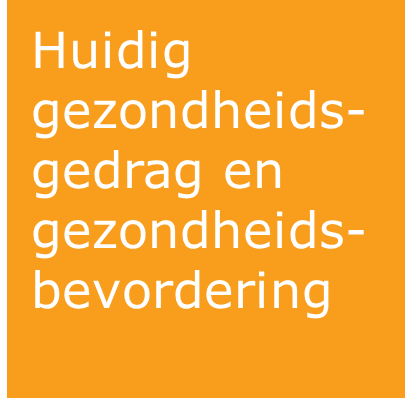 Onder-steunende relatie met zorgverleners
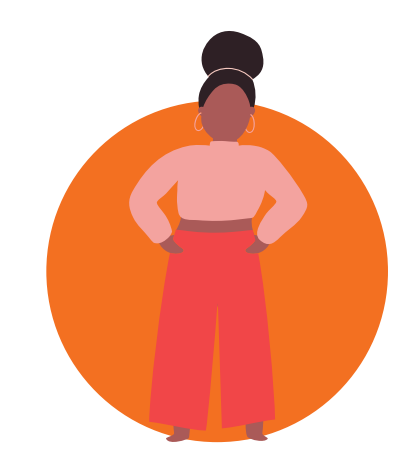 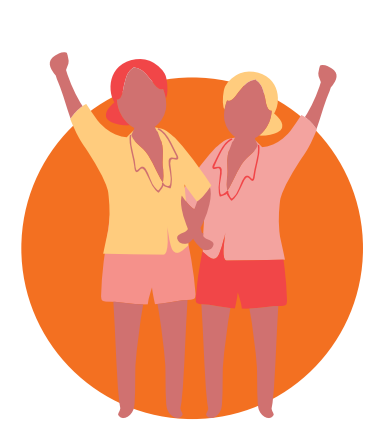 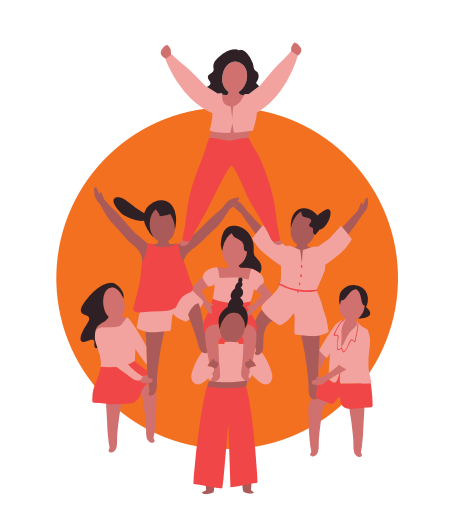 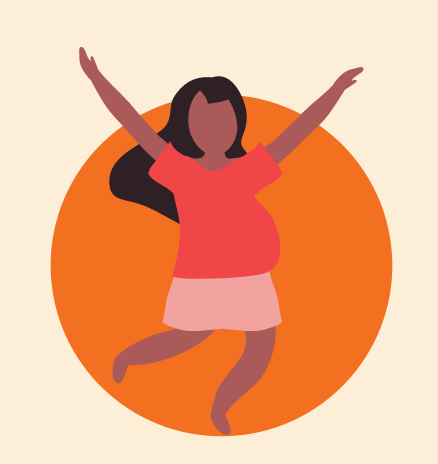 3
Informatie vinden, begrijpen en gebruiken
Onder-steunende relatie met sociale omgeving
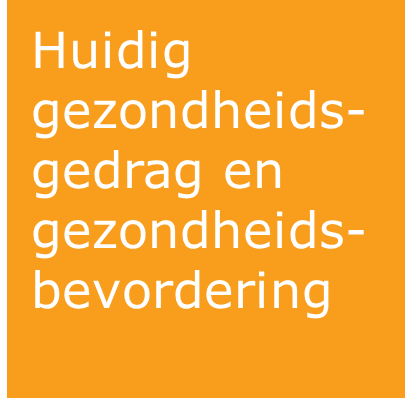 Onder-steunende relatie met zorgverleners
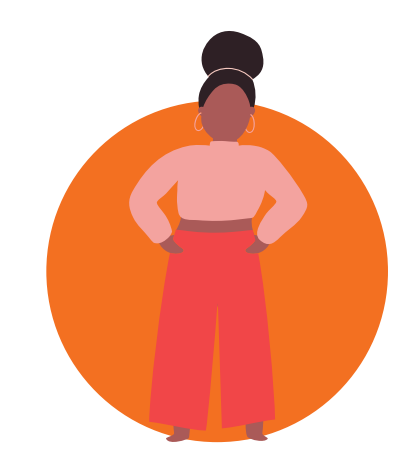 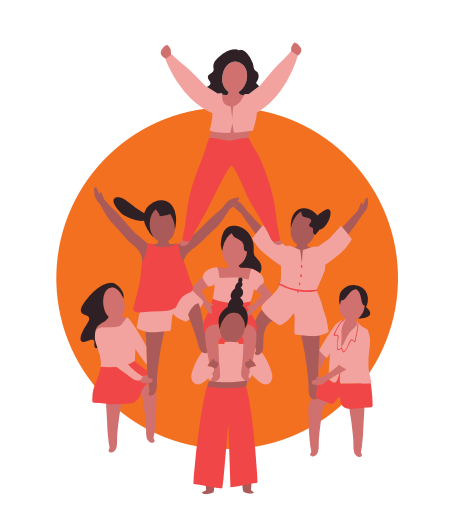 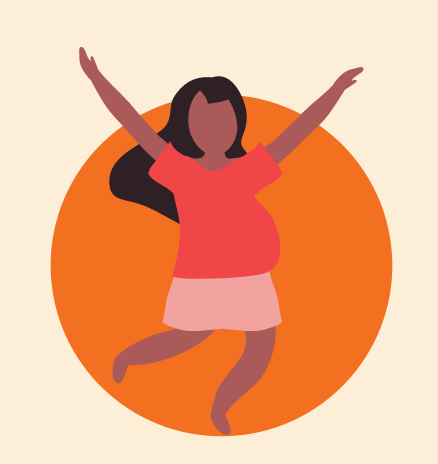 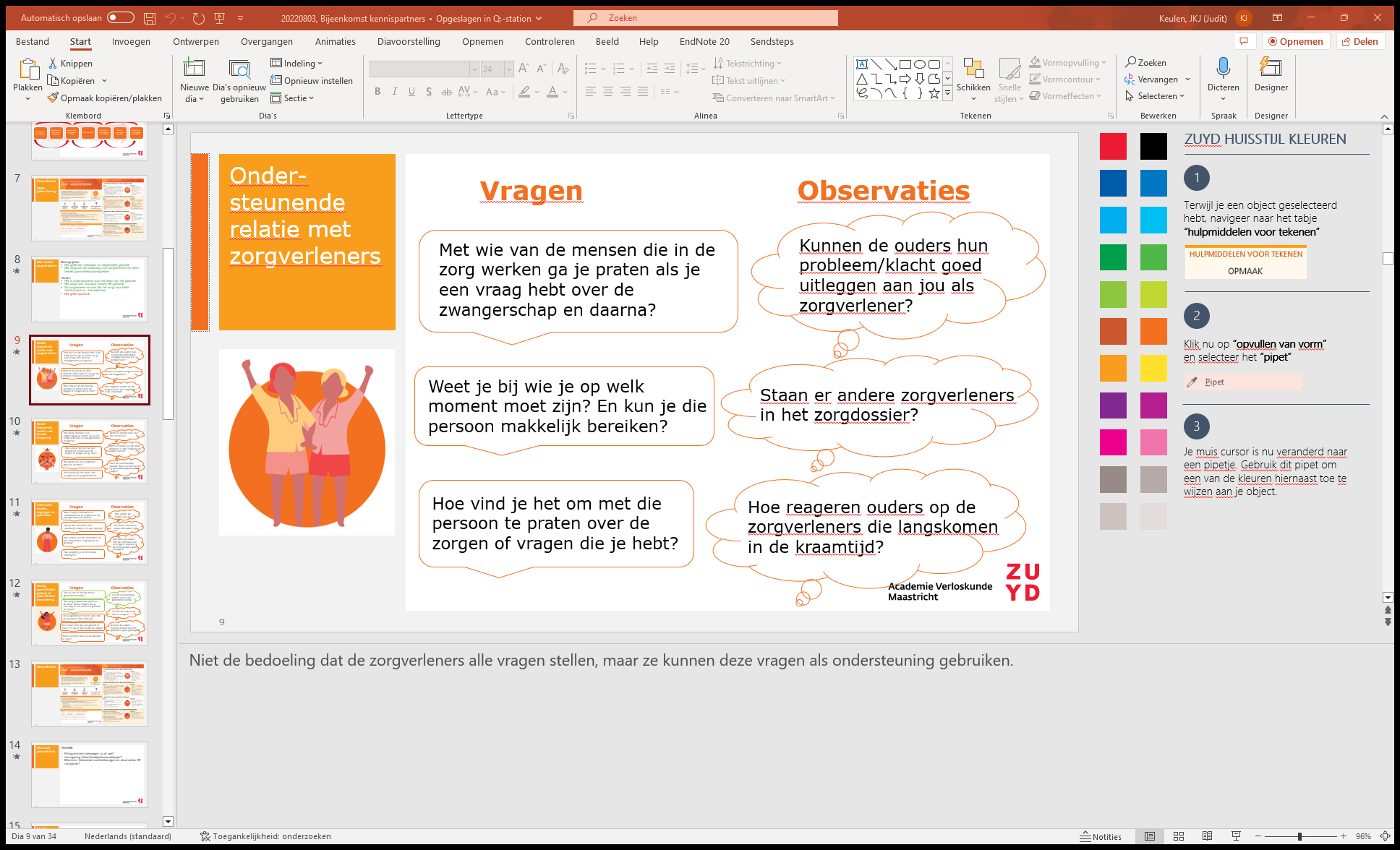 4
Informatie vinden, begrijpen en gebruiken
Onder-steunende relatie met sociale omgeving
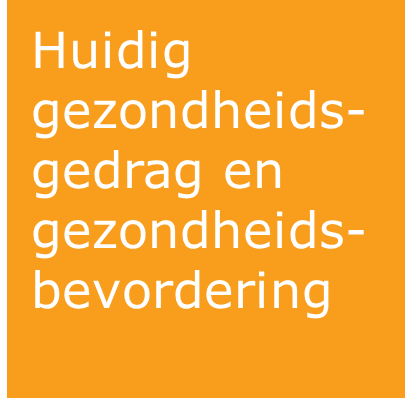 Onder-steunende relatie met zorgverleners
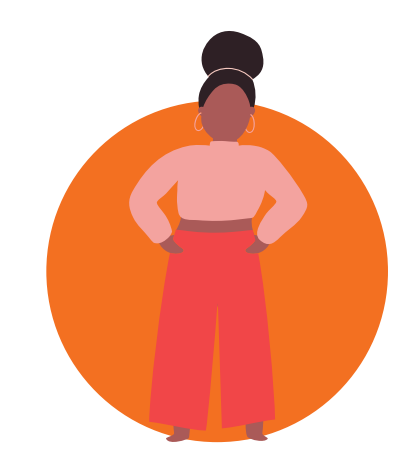 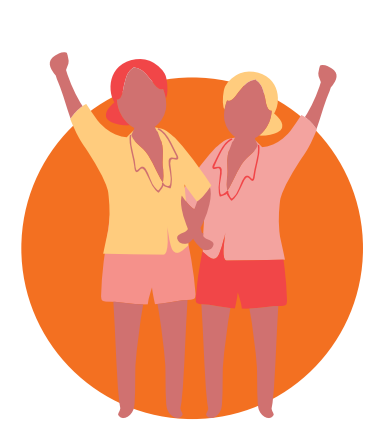 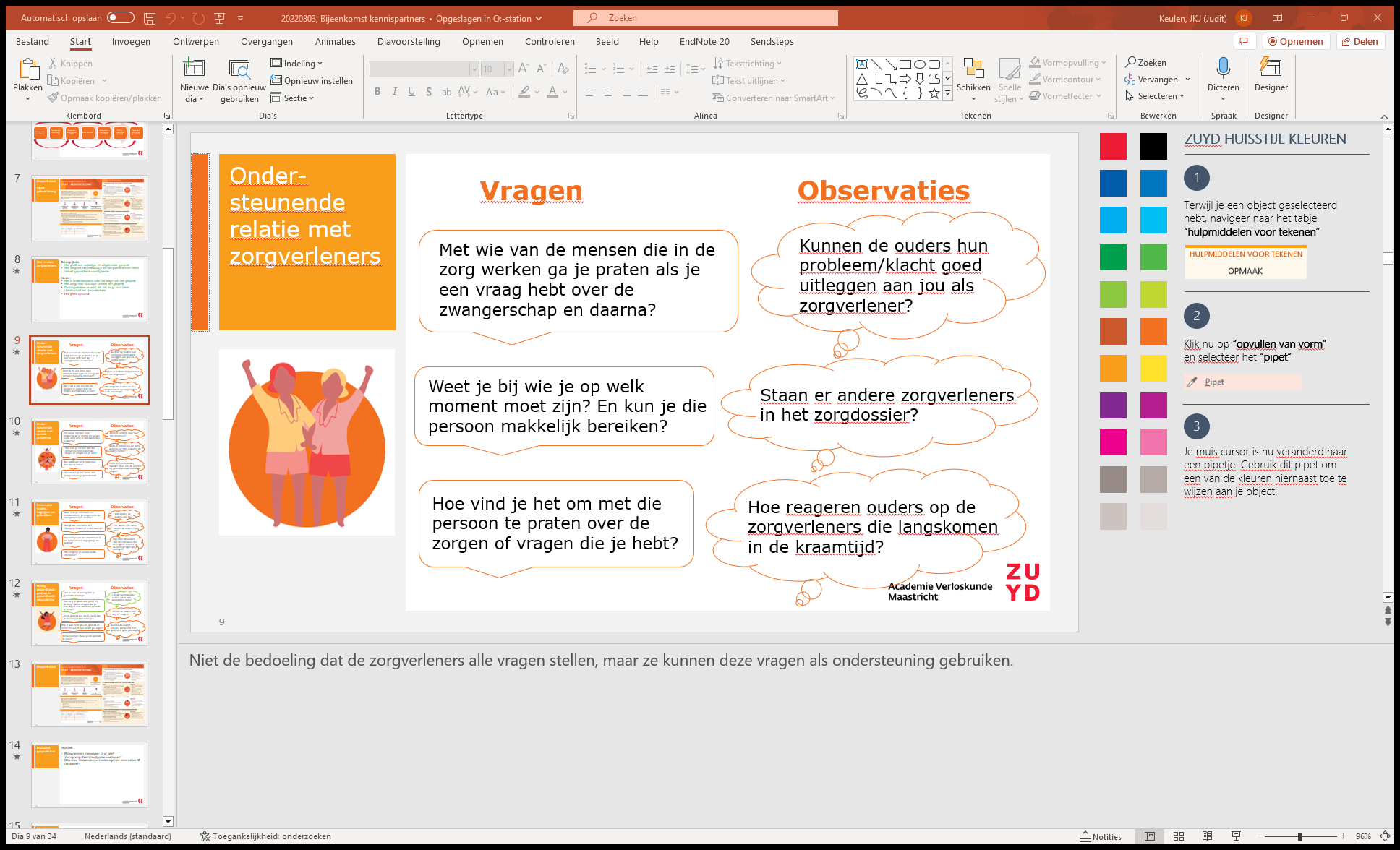 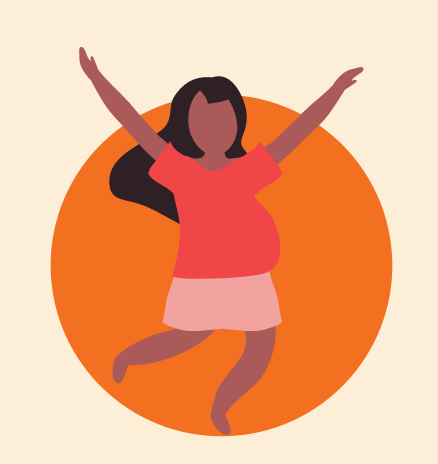 5
Informatie vinden, begrijpen en gebruiken
Onder-steunende relatie met sociale omgeving
Onder-steunende relatie met zorgverleners
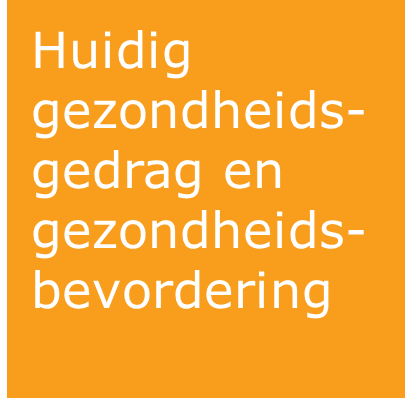 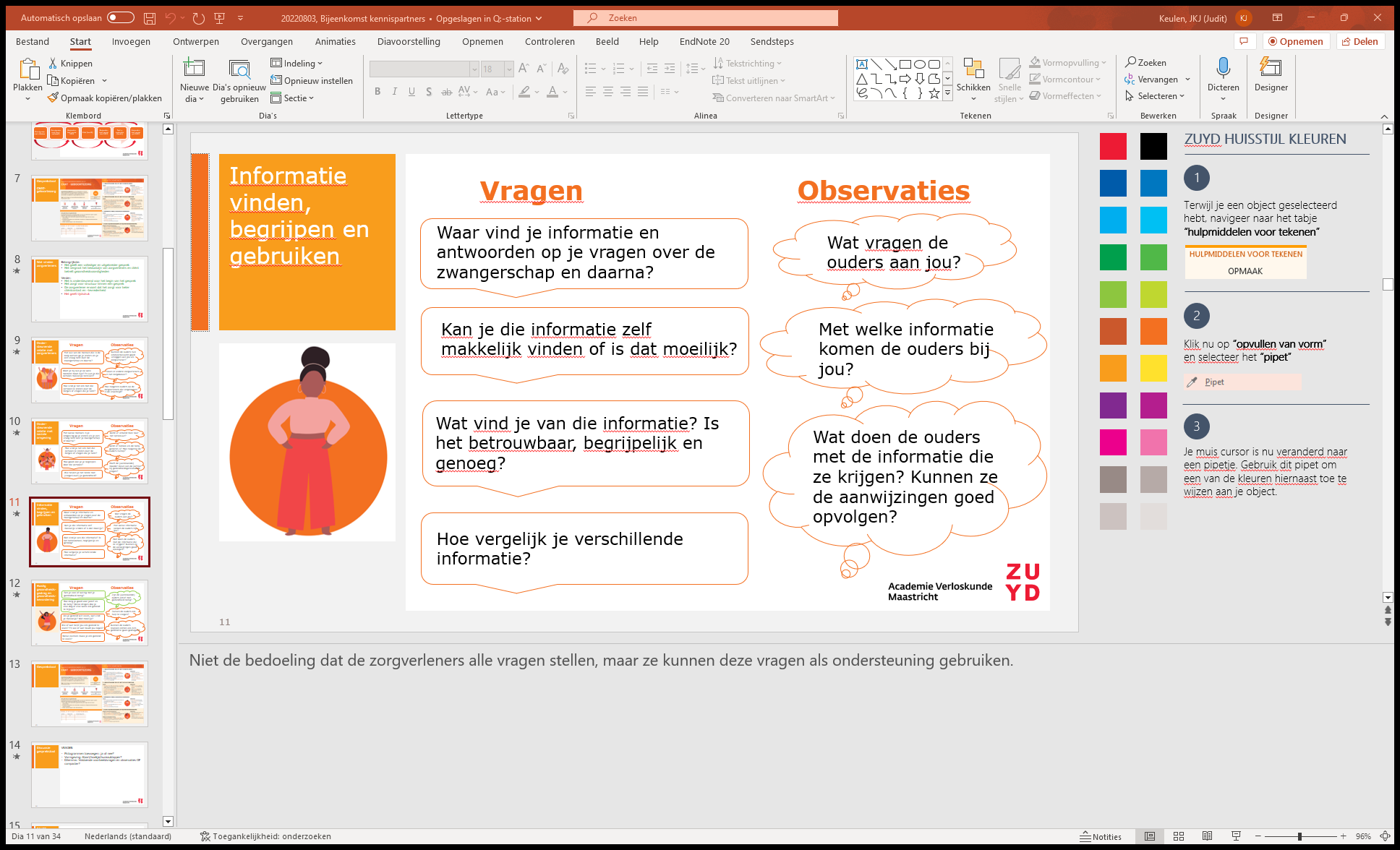 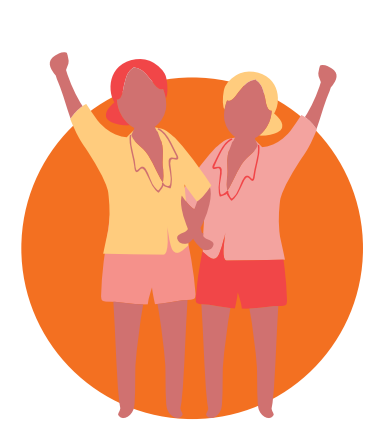 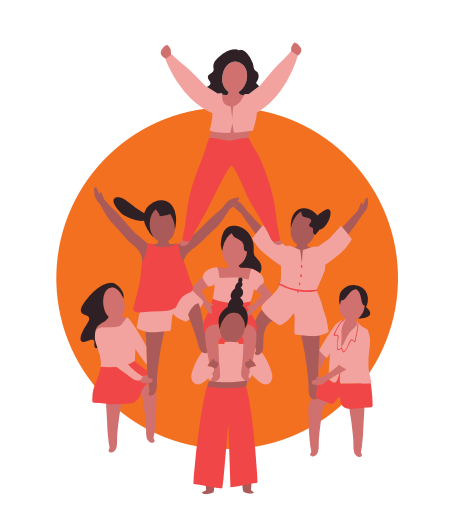 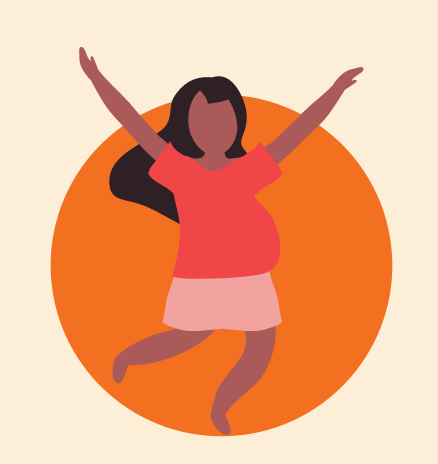 6
Informatie vinden, begrijpen en gebruiken
Onder-steunende relatie met sociale omgeving
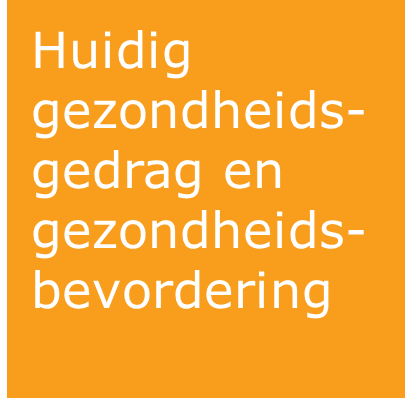 Onder-steunende relatie met zorgverleners
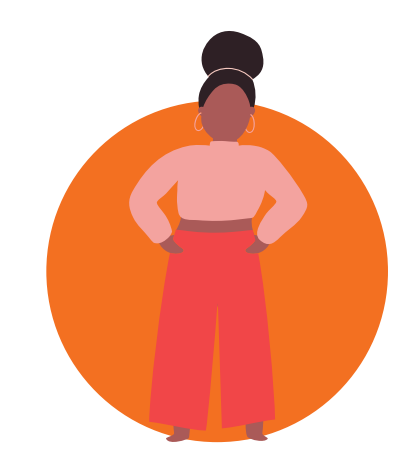 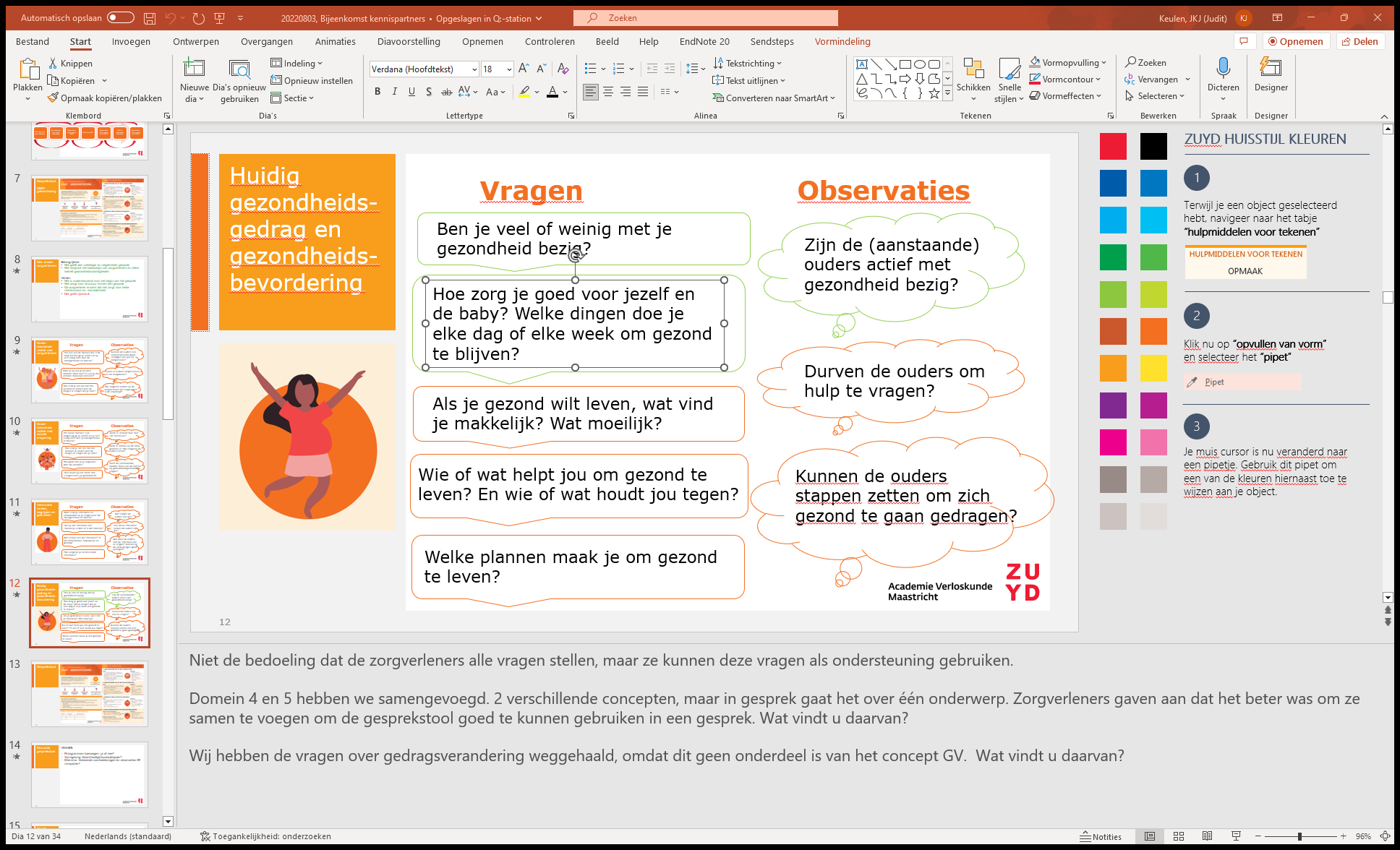 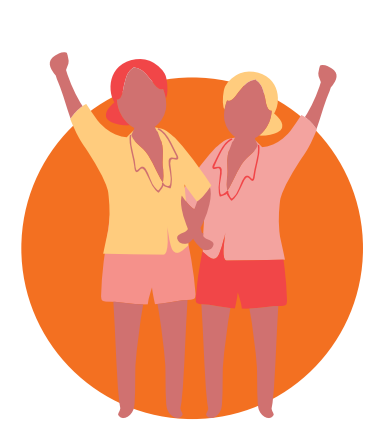 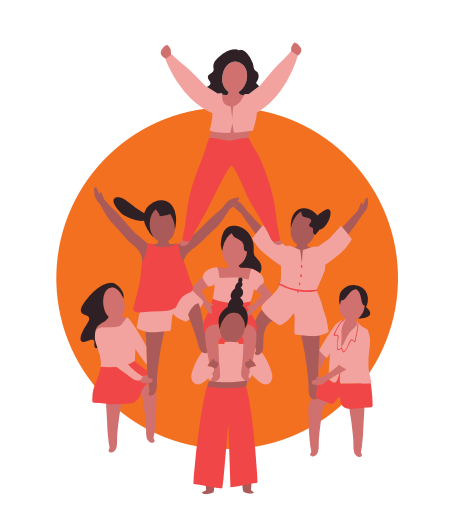 7
Vervolg
CHAT gesprekstool (leidraad voor het gesprek)

Overzicht werkwijzen
8
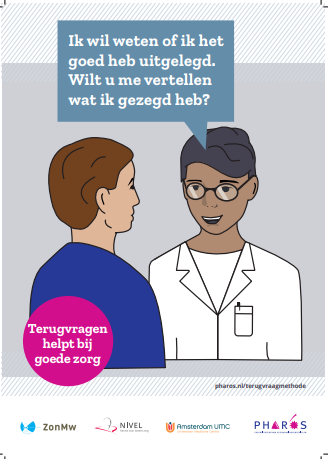 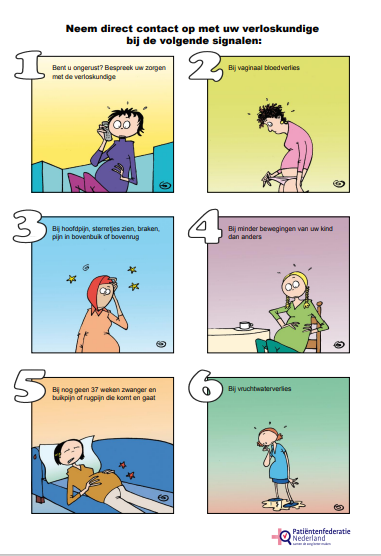 Vervolg
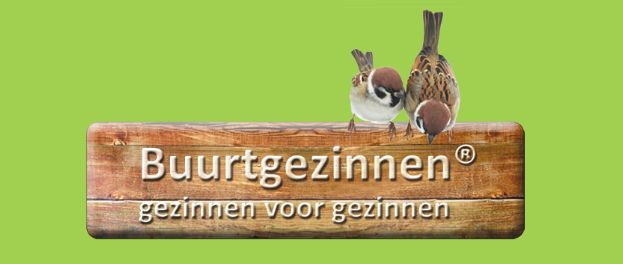 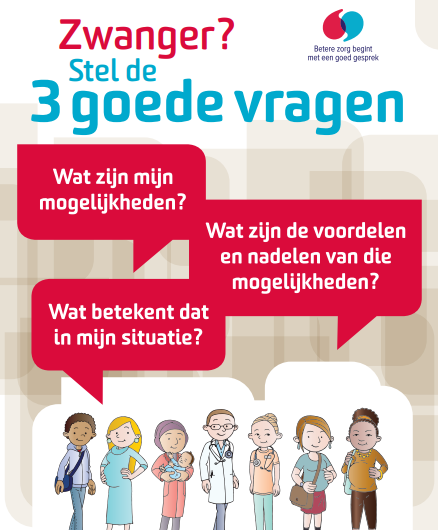 CHAT gesprekstool (leidraad voor het gesprek)

Overzicht werkwijzen

www.av-m.nl/lectoraat/producten/producten-zangg
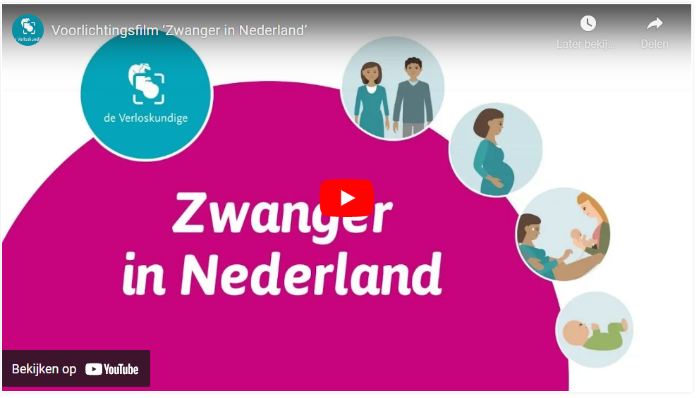 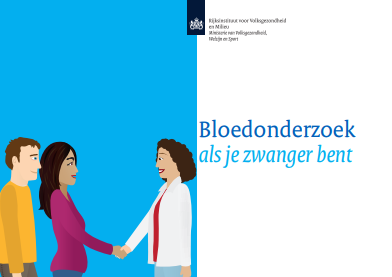 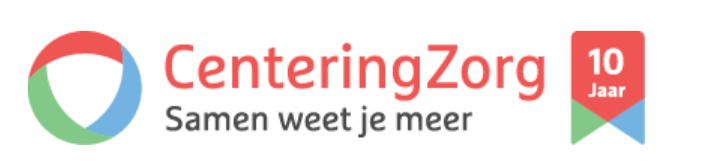 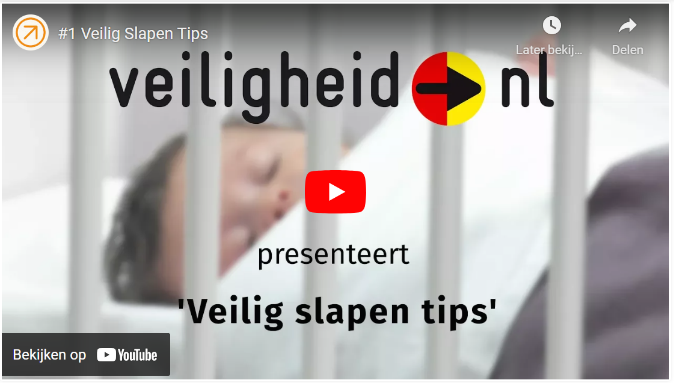 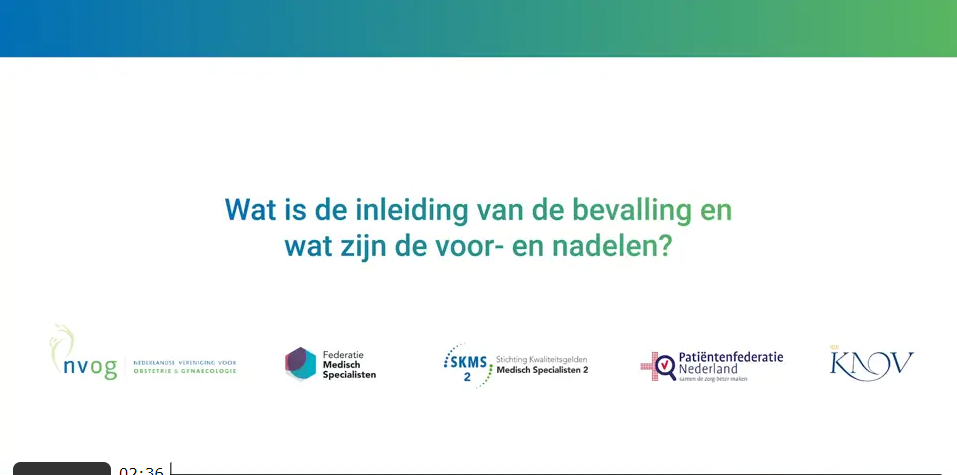 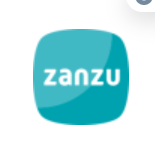 9
Samen beslissen met (aanstaande) ouders afgestemd op gezondheidsvaardigheden: 
gezamenlijke implementatie in eerste- en tweedelijn


Doel
Verbeteren en duurzaam implementeren van ‘gepersonaliseerd’ Samen Beslissen (SB) in de geboortezorg door eerste- en tweedelijns zorgverleners en (aanstaande) ouders.

Partners
Amsterdam UMC
8 VSVs, NPF, PHAROS, Landelijke/regionale kennispartners
2024-2025
].
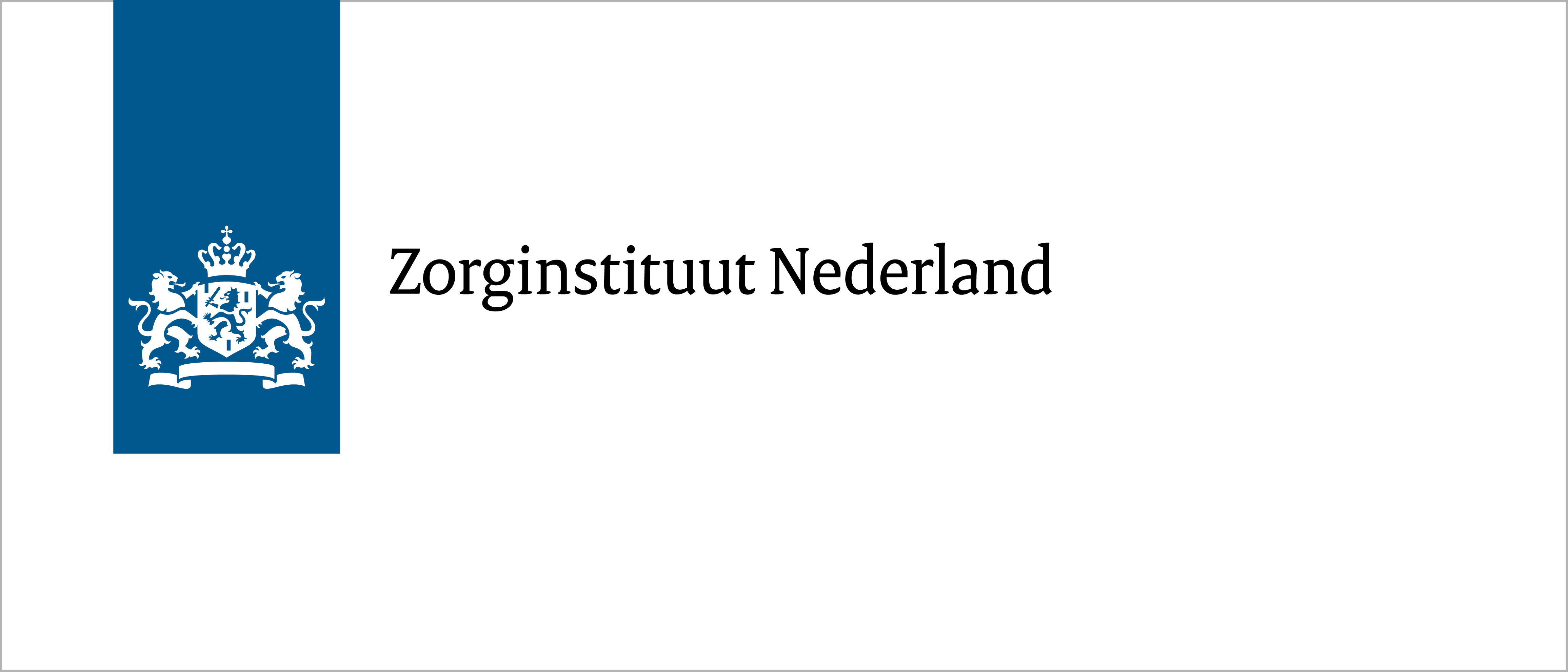 In dit project staat het leren gebruiken van uitkomstinformatie voor Samen beslissen met beperkte gezondheidsvaardigheden centraal. Het project is mede mogelijk gemaakt door Zorginstituut Nederland met subsidie uit de subsidieregeling ‘Leren gebruiken van Uitkomstinformatie voor Samen beslissen’. Het Zorginstituut voert deze regeling uit in opdracht van het ministerie van VWS.
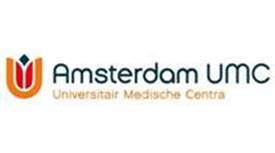 10
Bedankt voor uw aandacht
zangg.avm@zyud.nl
judit.keulen@zuyd.nl
11